REFERENCES
ACKNOWLEDGMENTS
RESULTS
CONCLUSION
MATERIALS AND METHODS
BACKGROUND
This section should describe the specific research methods you used. What type of data did you collect? How did you collect this data? What tools or techniques did you use?

UP TO 60 WORDS
Summarize the main findings of your study and their relevance to the field.
Clearly state the impact or contributions of your research.
Keep the Results section concise, highlighting only the most important findings.
Use clear, direct language, so viewers can easily understand your results.
Ensure statistical data is presented in a way that is meaningful and relevant to your study
Include the main diagram, table, graphs or image that supports the study and shows a visual analysis of the data.
UP TO 80 WORDS
This section gives an overview of the research: what are you studying and why? How significant is the research to the field, and what can it contribute to the existing literature? What is the objective of your work?
UP TO 60 WORDS
Fig 1. Include a short caption to describe the image.
Fig 2. Include a short caption to describe the image.
INSERT THE TITLE HERE, TITLE MUST BE CLEAR AND CONCISE, NOT LONGER THAN TWO LINES
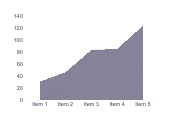 AUTHOR1; AUTHOR2; AUTHOR³; AUTHOR4
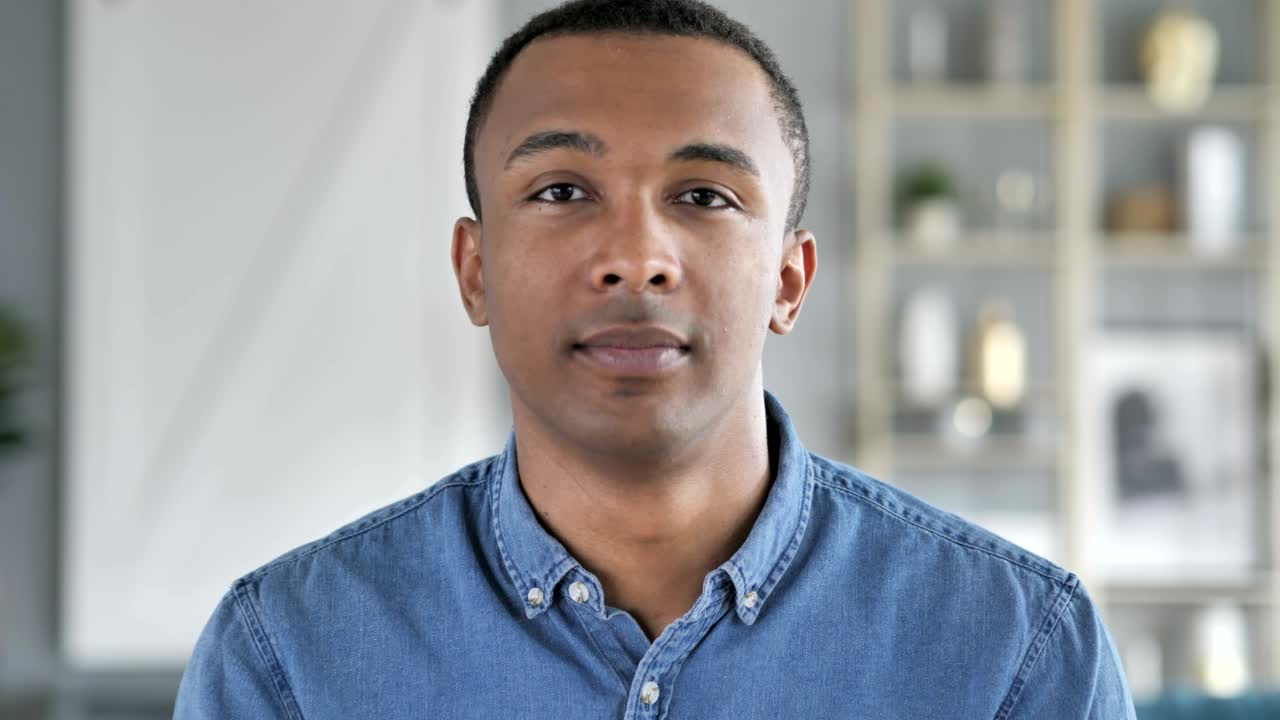 Fig 3. Include a short caption to describe the image.
Fig 4. Include a short caption to describe the image.
VIDEO OR REPRESENTATIVE IMAGE OF THE WORK
1] FIRST AUTHOR ET AL. YEAR. JOURNAL. DOI OR LINK - optional: generate QRCODE with list of references
LOGOS OF ALL INSTITUTIONS THAT HAVE SIGNIFICANTLY CONTRIBUTED TO THE RESEARCH.